APT-kit - Kvartal 3, 2024
Region Västmanlands nya akutsjukhus i Västerås
2021-10-06
Vårt uppdrag
Vårdverksamheter och utrustning som planeras finnas i den nya byggnaden är:
Akutmottagning för ca 85 000 besök/år
Operation, 20+1 salar
Röntgen, 13+5 modaliteter
Intervention, 4 salar
Sterilteknik
Intensivvårdsavdelning
Förlossning/NEO
Vårdplatser, 180 st 
Mottagningar, dagvård
Vårdstödjande ytor
Utforma och uppföra ett nytt akutsjukhus inklusive utrustning och inredning. Säkerställa teknisk- respektive materialförsörjning. Säkerställa yttre infrastruktur samt rivning av fastigheter som inte längre bedöms ändamålsenliga. 
Budget vårdbyggnad: fastighetsinvesteringar etapp 1: 5,8 miljarder kronor
Budget utrustning: maskiner, inventarier & IT för etapp 1: en miljard kronor
Projekt Vårdbyggnad			Projekt Vårdverksamhet
Produktion pågår enligt plan, schaktarbeten, pålning, grundarbeten, gjutning av platta och väggar samt stommontage på alla fyra huskroppar.
Allokering av öppenvård pågår.
Arbetet med allokering av vårdstödjande ytor har påbörjats. 
Verksamhetsutveckling pågår i flera vårdverksamheter bland annat.
Virtuella visningar av de nya lokalerna pågår av flera vårdverksamheter.
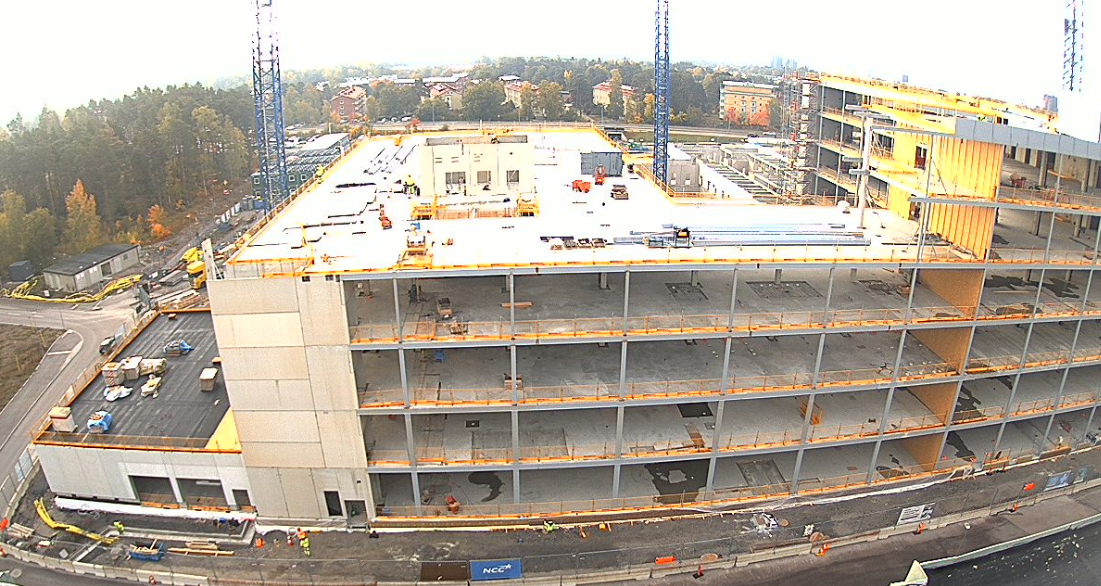 Bild från 7 oktober 2024
2021-10-06
Projekten konst, utrustning och kommande etapper
Konst: Under hösten 2024 pågår utlysningen av de första uppdragen som konstnärer kan söka. Tilldelning planeras till april 2025. Platserna för konstverken är klara.
Utrustning: Upphandling av utrustning fortsätter enligt plan.
Kommande etapper: Planering fortsätter enligt plan för etapp 2 som innehåller en byggnad för bland annat diagnostik och mottagningar.
Förberedande arbeten fortsätter på sjukhusområdet
Arbetet med att förlänga kulverten under Adelsögatan pågår.
Från 25 september är Adelsögatan stängd av för genomfart strax norr om Barnakuten och trafiken leds om.
Aktuell karta och info om pågående arbeten finns alltid på webben: www.regionvastmanland.se/arbeten
Kulvert stängs den 11 nov
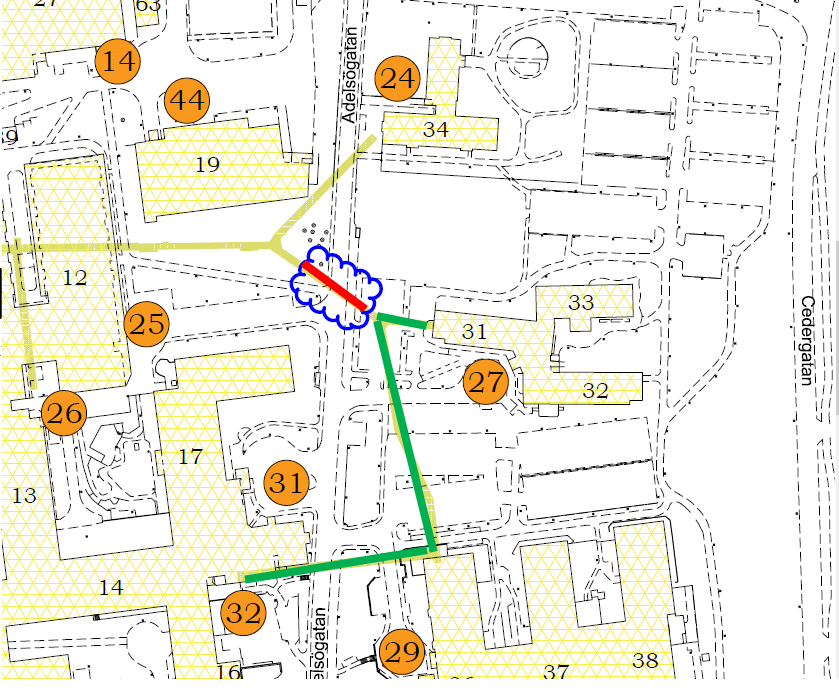 Den 11 november stängs kulverten som går under Adelsögatan till och från ingång 27, Specialisttandvården. 
Följ skyltningen för att ta dig till övriga byggnader.  Vid en passage kommer det finnas trafikljus. 
Kulverten kommer att vara avstängd i cirka sex månader. 
Vi uppmanar alla att köra försiktigt och visa hänsyn.
Kartan visar var kulverten är avstängd med röd linje i det blå molnet. De gröna linjerna visar alternativ väg via kulvert.
Mer information kommer att finnas på Arbetsplatsen.
Uppdaterad 2024-02-19
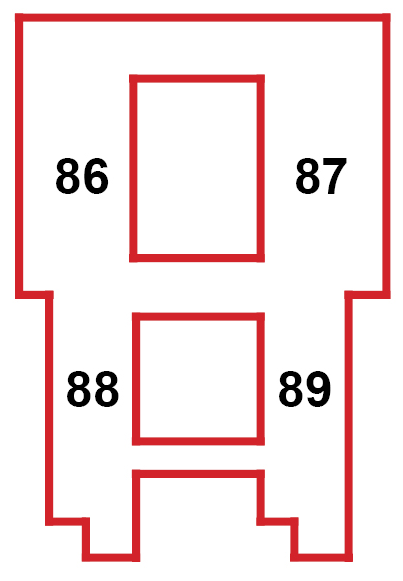 Skiss på hur den nya vårdbyggnaden förväntas se ut v 50. 2024 (prognos)
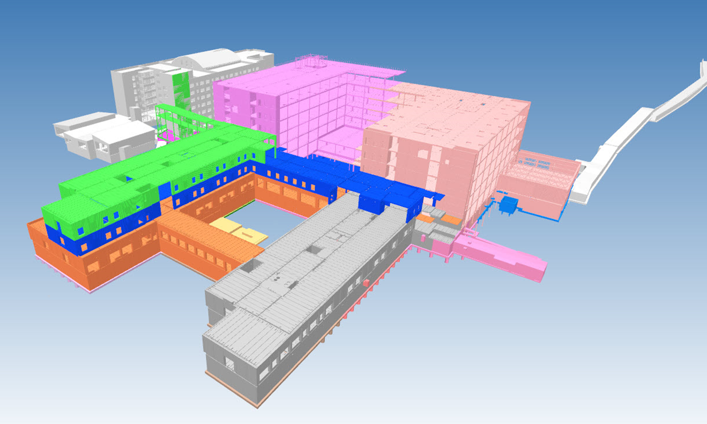 2021-10-06
Kontakt och mer information
Veckomöten om kommande arbeten på sjukhusområdet äger rum måndagar kl. 12.45-13.00. Alla berörda verksamheter är välkomna att medverka. Kontakta oss om du vill bli inbjuden: nytt.akutsjukhus@regionvastmanland.se
Pågående och planerade arbeten samt aktuell karta:www.regionvastmanland.se/arbeten
Följ oss gärna på Linkedin! (sök: Region Västmanland)
Vill du läsa mer om nya akutsjukhuset, följa oss via webbkameran och anmäla dig till nyhetsbrevet: www.regionvastmanland.se/akutsjukhusetvasteras